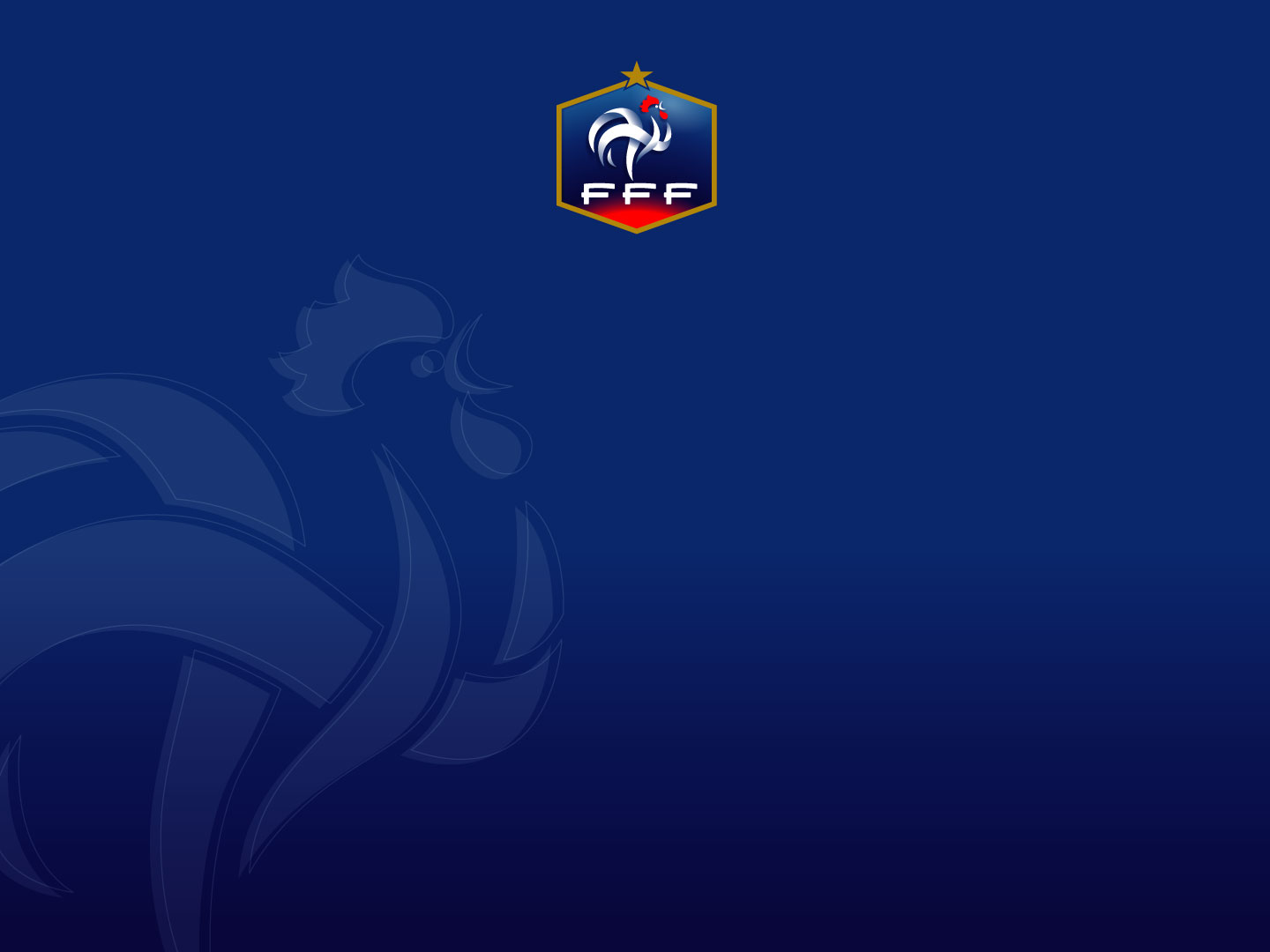 PROGRAMME EDUCATIF FEDERAL
« Ou suis-je en France »
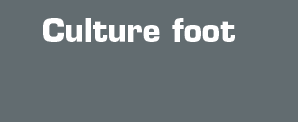 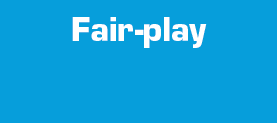 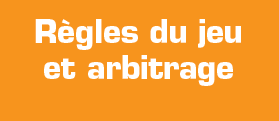 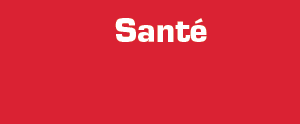 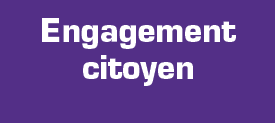 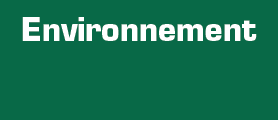 District : Maine et Loire 49
Date : 7 Février 2018
U11 : 7
Nom du club :
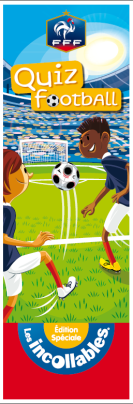 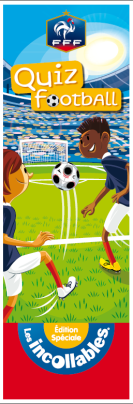 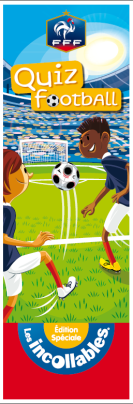 Nom de l’action
Avenir Sportif Puy Saint Bonnet
Ou suis-je en France ?
Thématique
Culture foot géographie
Résumé de l’action
Qui ? Quand ? Où ? Quoi ? Comment ?

Qui : de U11
Quand : Le Vendredi 9 février 2018
Où : Stade du Bois de la Cure

Quoi : Les joueurs devaient retrouver les villes en rapport avec la fanion, puis devais les situer sur une carte de France.

Comment : Les éducateurs avaient préparé en amont des étiquettes avec tous les club de Ligue 1 et Ligue 2 qui au championnat de France de L1 et L2. 2 équipent s’affrontaient avec un club trouver et à replacer sur la carte le plus rapidement possible. L’équipe qui a placé le pays le plus rapidement possible remportait 1 point.
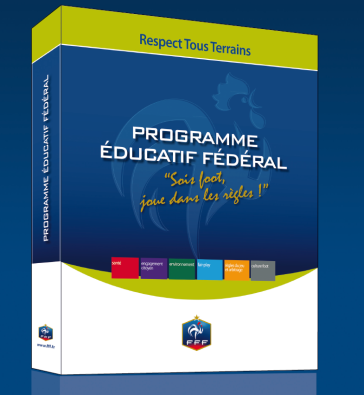 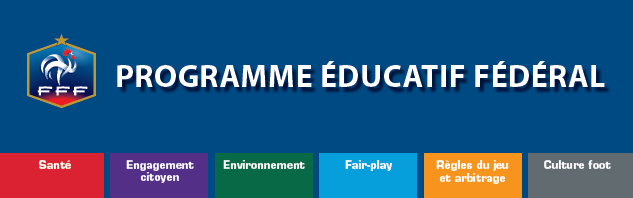 PHOTO 
DE 
L’ACTION
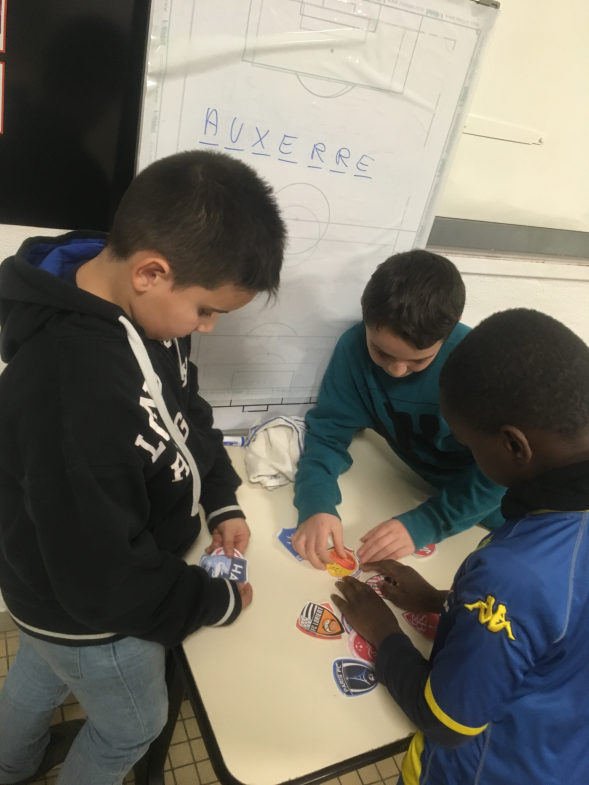 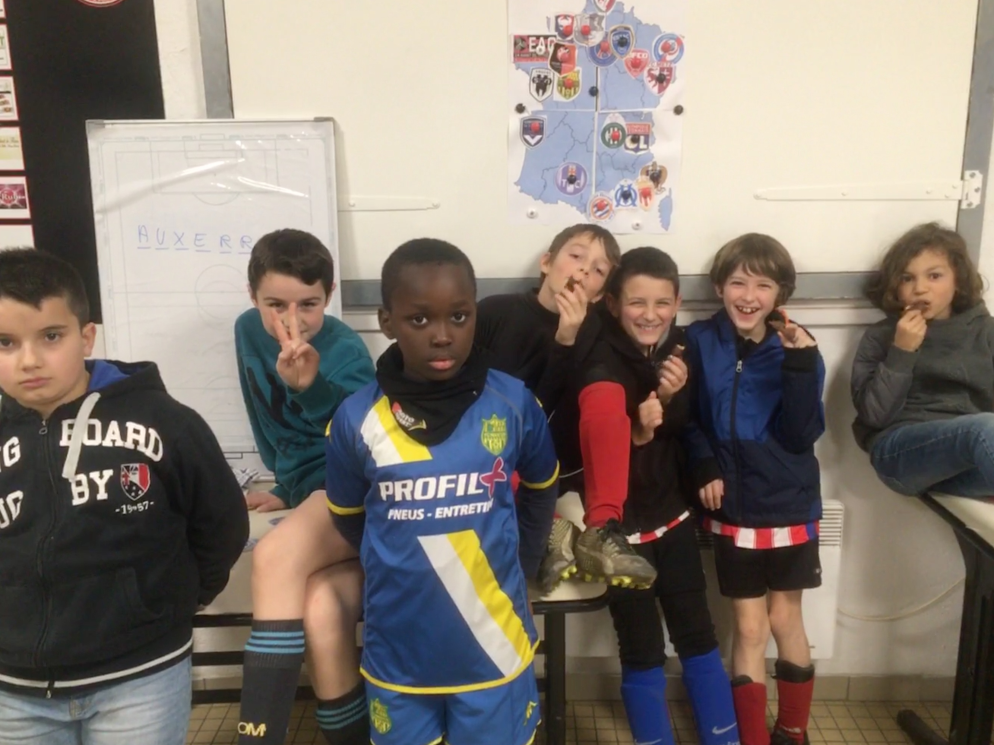